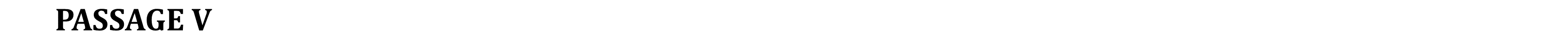 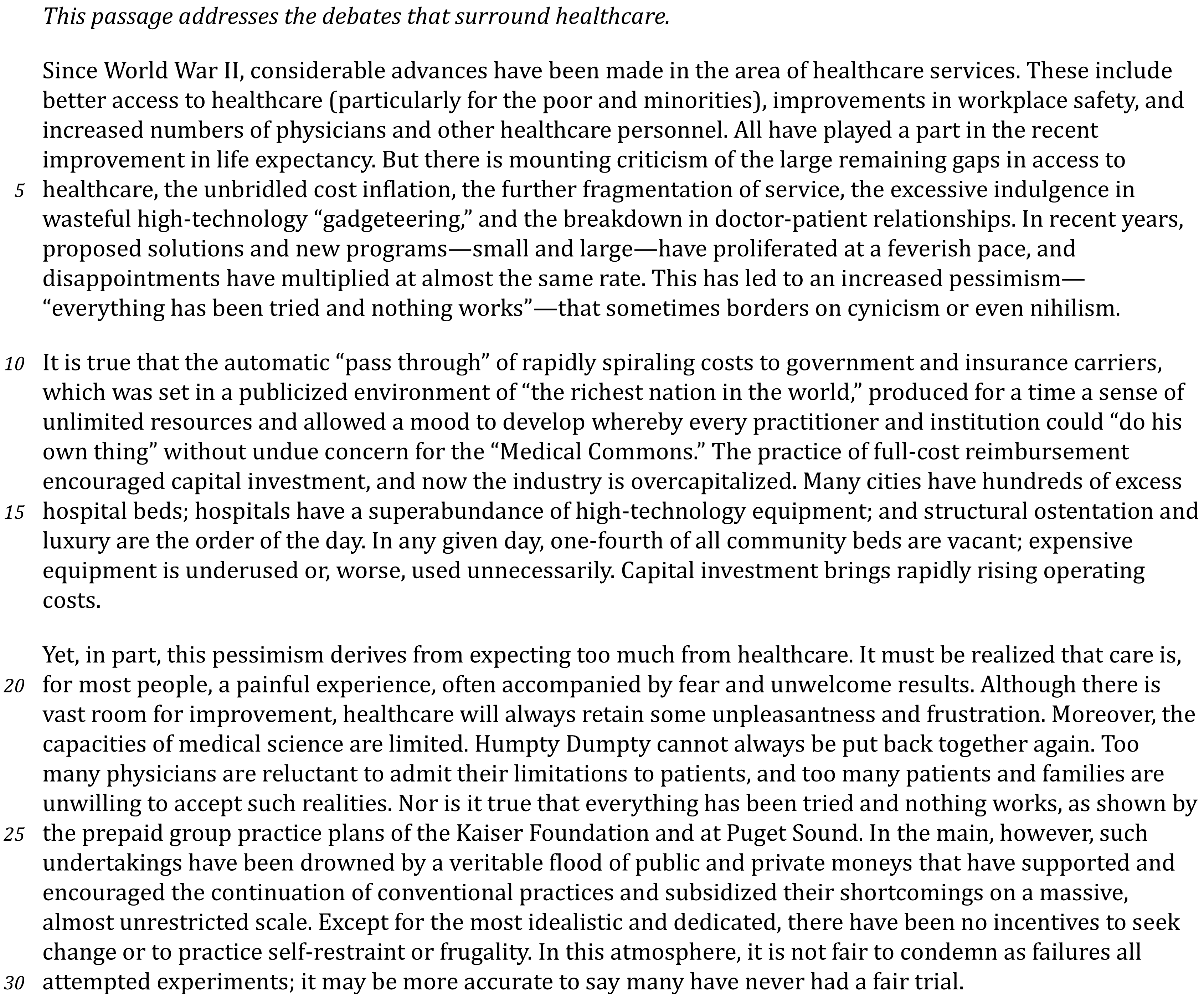 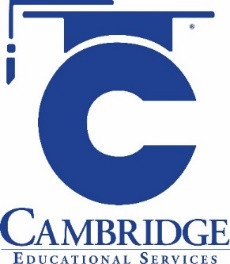 Draw generalizations and conclusions about ideas by using information from one or more sections of more complex passages Level: Advanced Skill Group: Generalizations and Conclusions
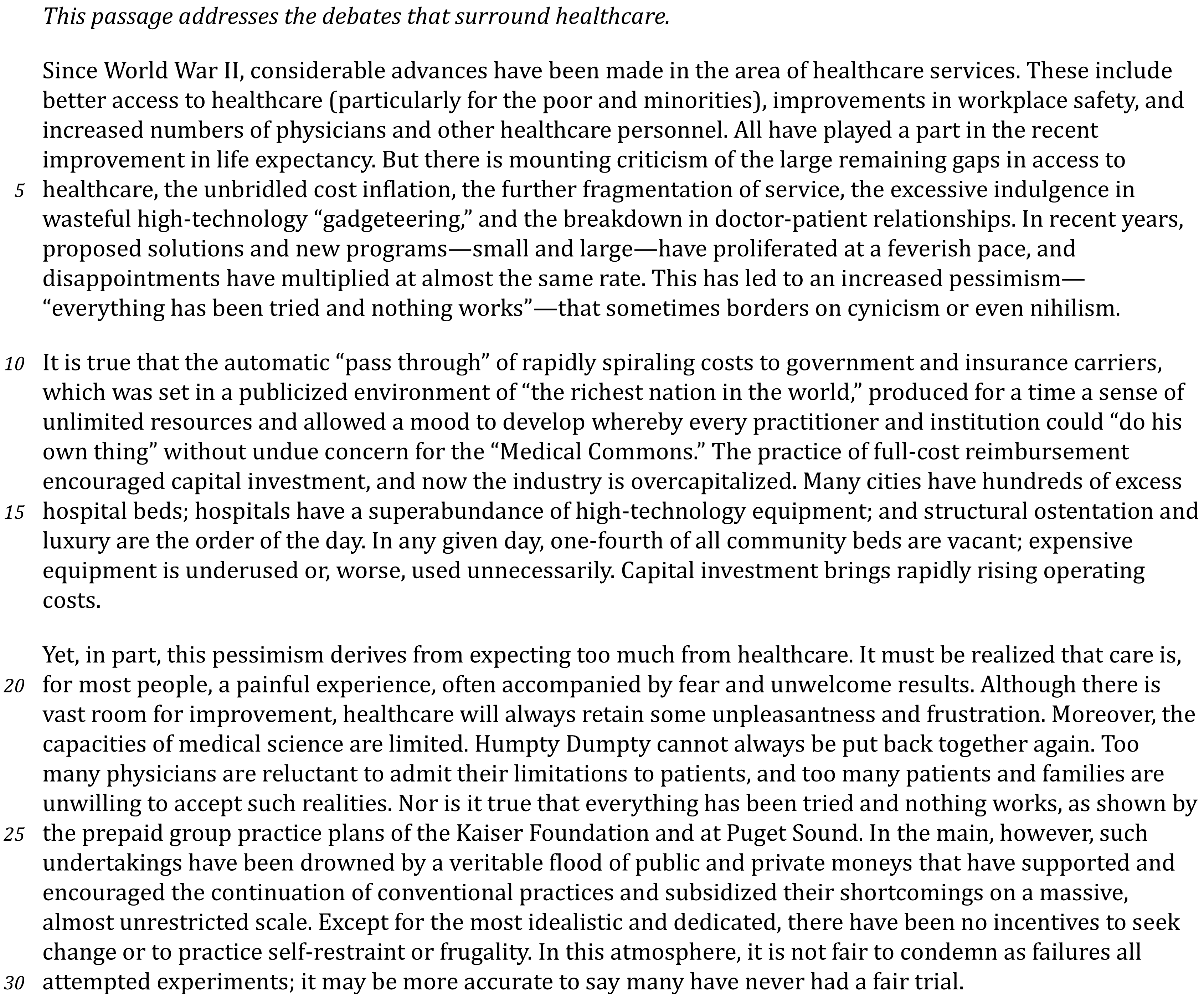 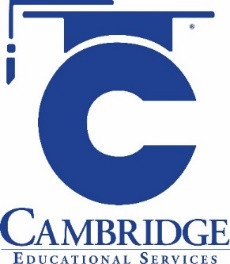 Draw generalizations and conclusions about ideas by using information from one or more sections of more complex passages Level: Advanced Skill Group: Generalizations and Conclusions
Draw Conclusions
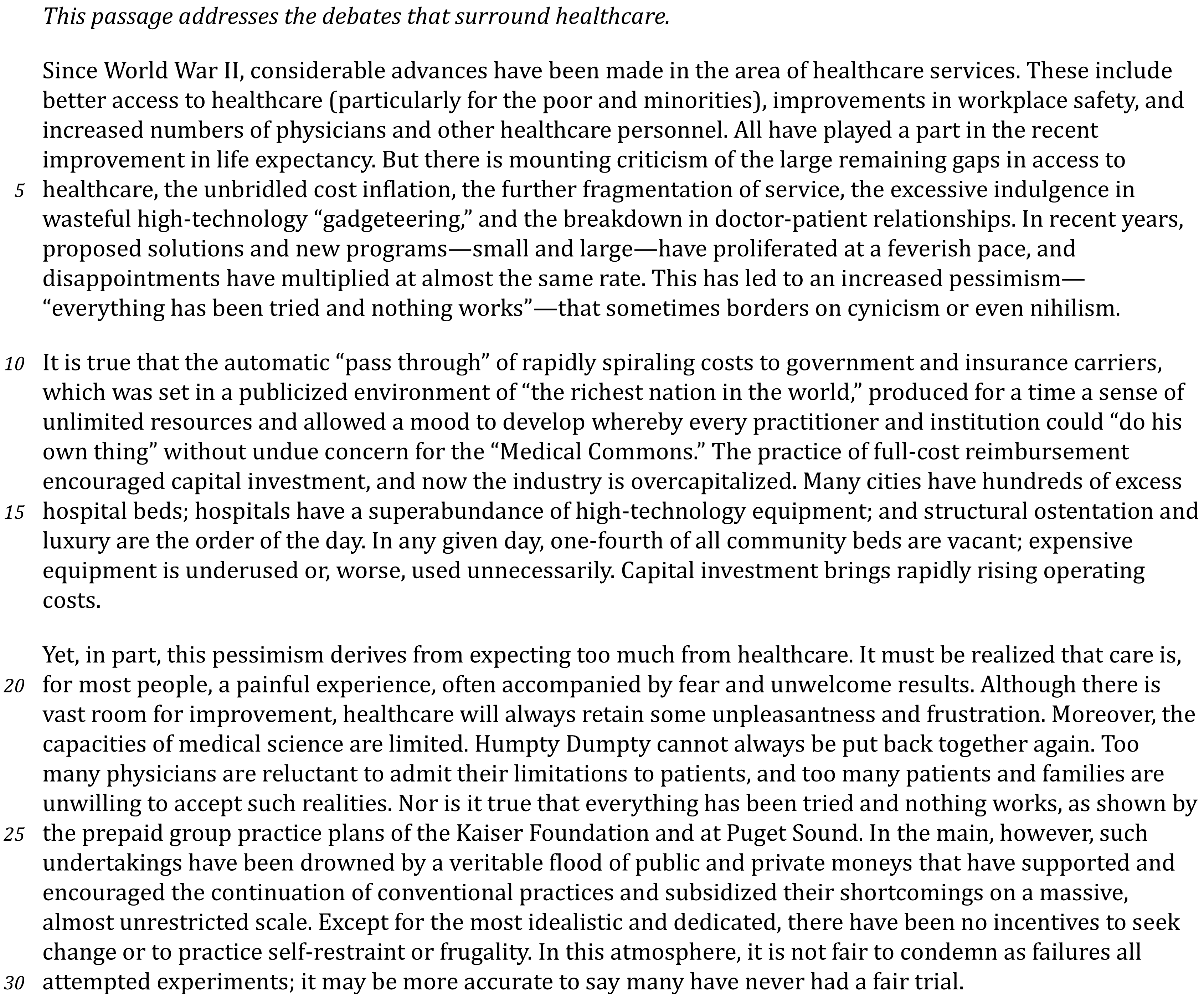 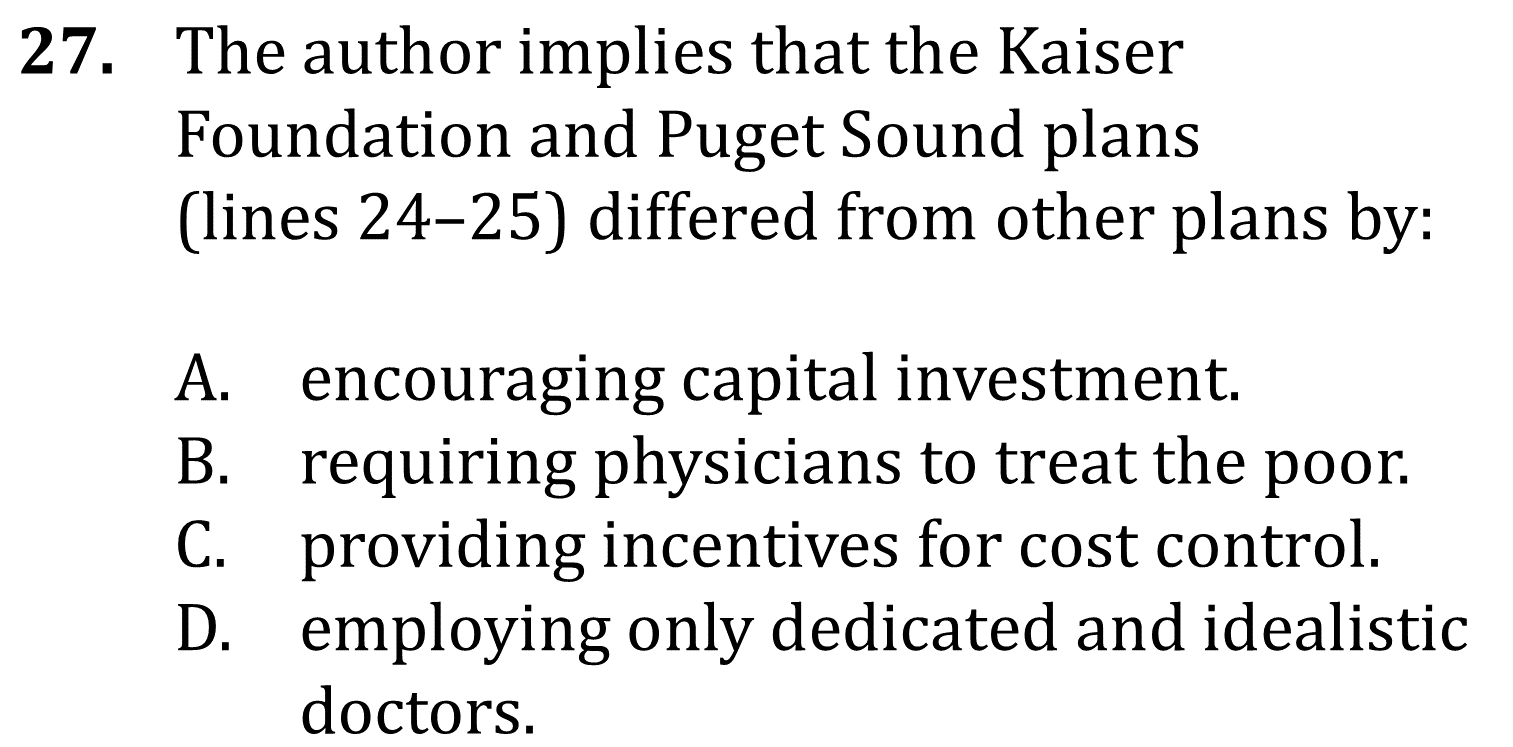 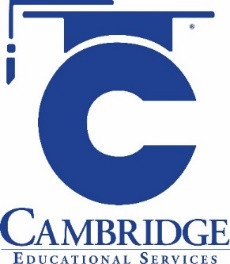 Draw generalizations and conclusions about ideas by using information from one or more sections of more complex passages Level: Advanced Skill Group: Generalizations and Conclusions
Draw Conclusions
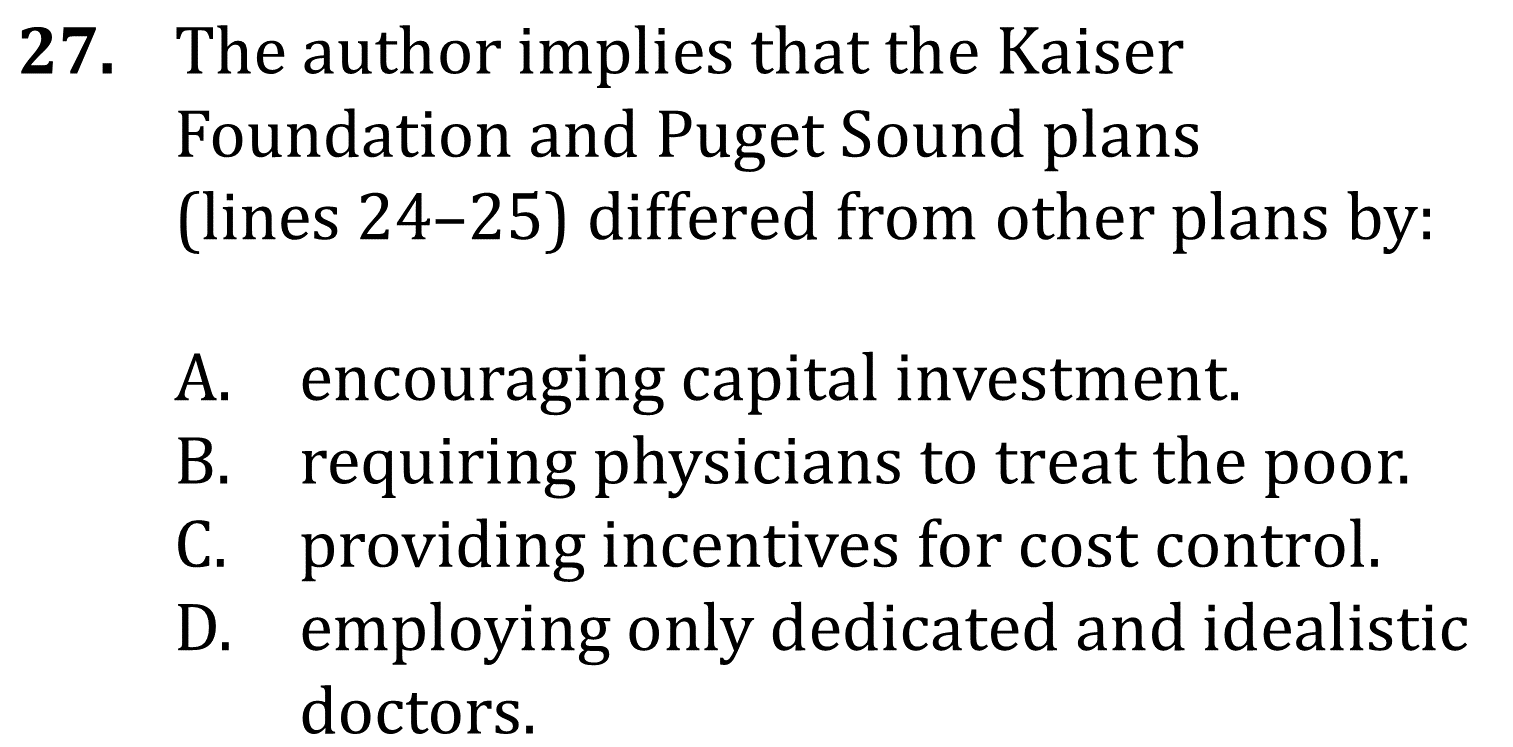 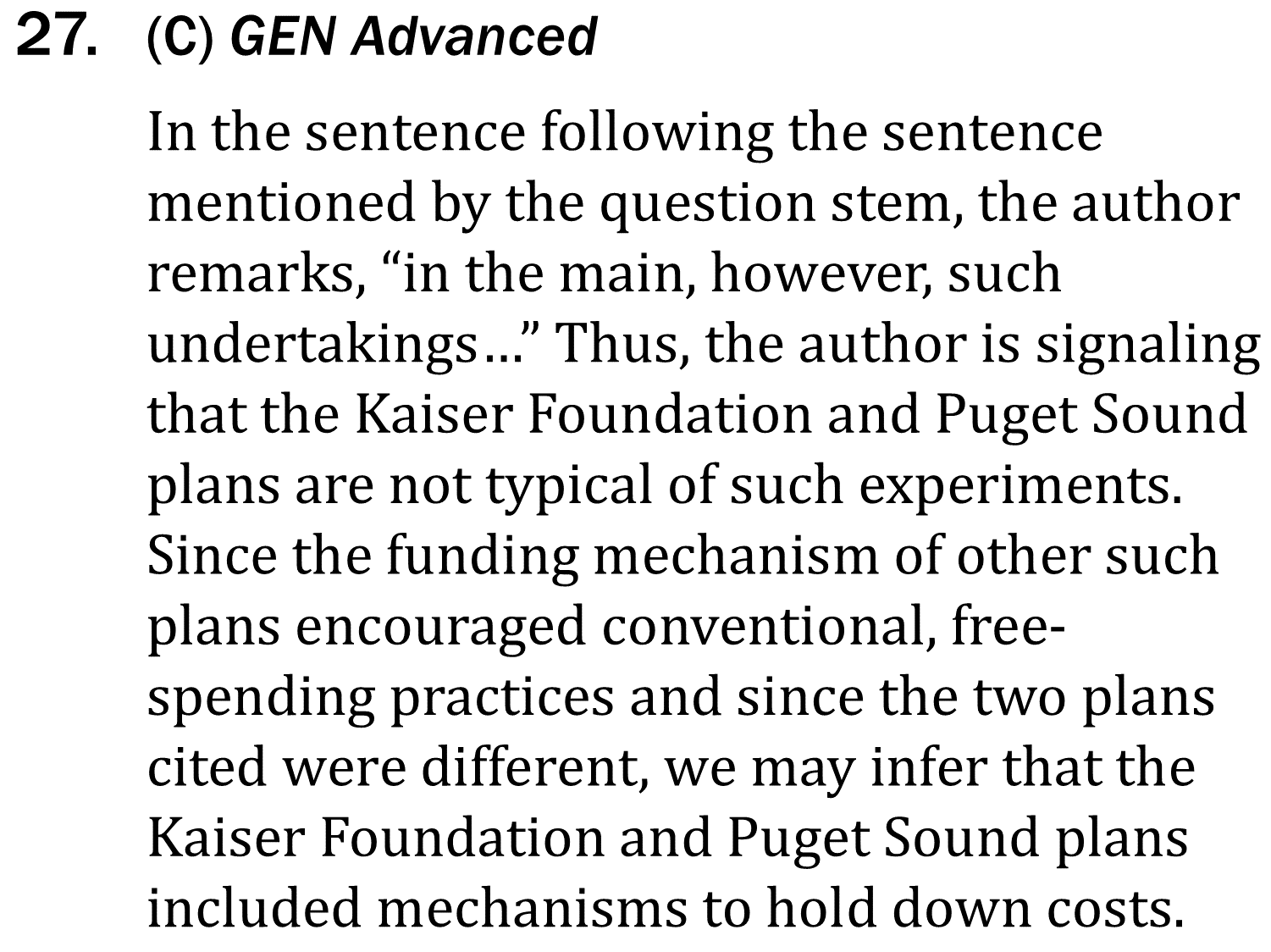 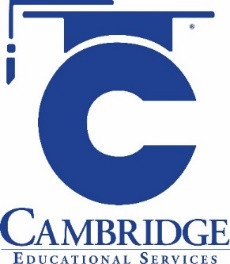 Draw generalizations and conclusions about ideas by using information from one or more sections of more complex passages Level: Advanced Skill Group: Generalizations and Conclusions